Multimedia Systems
Pooja
GPES, Manesar
WHAT IS MULTIMEDIA?
A Multimedia System is a system capable of processing multimedia data and applications.

A Multimedia System is characterized by the processing, storage, generation, manipulation and rendition of Multimedia information.
Definition :
A computer platform, communications network or software tool that supports the interactive use of at least one of the following types of information - audio, still image, motion video, text and graphics.
History of Multimedia Systems :
1945 – Bush wrote about Memex
1967 – Negroponte formed the Architecture Machine Group at MIT
1969 – Nelson & Van Dam hypertext editor at Brown
Birth of The Internet
1971 – Email
1976 – Architecture Machine Group proposal to DARPA: Multiple Media
1980 – Lippman & Mohl: Aspen Movie Map
1983 – Backer: Electronic Book
1985 – Negroponte, Wiesner: opened MIT Media Lab
1989 – Tim Berners-Lee proposed the World Wide Web to CERN (European Council for Nuclear Research)
1990 – K. Hooper Woosey, Apple Multimedia Lab, 100 people, educ.
1991 – Apple Multimedia Lab: Visual Almanac, Classroom MM Kiosk
1992 – the first M-bone audio multicast on the Net
History of Multimedia Systems :
1993 – U. Illinois National Center for Supercomputing Applications: NCSA Mosaic
1994 – Jim Clark and Marc Andreesen: Netscape
1995 – JAVA for platform-independent application development. Duke is the first applet
1996 – Microsoft, Internet Explorer
Characteristics of a Multimedia System
A Multimedia system has four basic characteristics:
 Multimedia systems must be computer controlled.
 Multimedia systems are integrated.
 The information they handle must be represented digitally.
 The interface to the final presentation of media is usually interactive.
Challenges for Multimedia Systems
Distributed Networks
 Temporal relationship between data
– Render different data at same time — continuously.
– Sequencing within the media
playing frames in correct order/time frame in video.
Synchronization — inter-media scheduling E.g. Video and Audio conversation.
Key Issues for Multimedia Systems
The key issues multimedia systems need to deal with here are:
-How to represent and store temporal information.
-How to strictly maintain the temporal relationships on play
Key Issues for Multimedia Systems
back/retrieval
 What process are involved in the above.
 Data has to be represented digitally.
Conversion, Sampling etc.
 Large Data Requirements — bandwidth, storage, Data compression is usually mandatory.
Desirable Features for a Multimedia System
Given the above challenges the following feature a desirable (if not a prerequisite) for a Multimedia System:
-Very High Processing Power — needed to deal with large data
-processing and real time delivery of media.
Desirable Features for a Multimedia System
Special Hardware/Software needed.
Data Representations — File Formats that support multimedia should be easy to handle yet allow for compression/decompression in real-time.
Efficient and High I/O —input and output to the file subsystem needs to be efficient and fast. Needs to allow for real-time recording as well as playback of data
Desirable Features for a Multimedia System
Special Operating System —to allow access to file system and process data efficiently and quickly.
Storage and Memory — large storage units.
Network Support — Client-server systems -Software Tools — user friendly tools needed to handle media, design and develop applications to deliver media.
Components of a Multimedia System
Now let us consider the Components (Hardware and Software) required for a multimedia system:
Capture devices — Video Camera, Video Recorder, Audio Microphone, Keyboards, mice, graphics tablets.
Storage Devices — Hard disks, CD-ROMs, DVD-ROM, etc..
Communication Networks — Local Networks, Intranets, Internet, Multimedia or other special high speed networks
Components of a Multimedia System
Computer Systems — Multimedia Desktop machines, Workstations.
Display Devices, quality speakers, HDTV. monitors, Colour printers etc
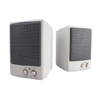 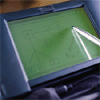 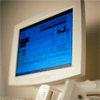 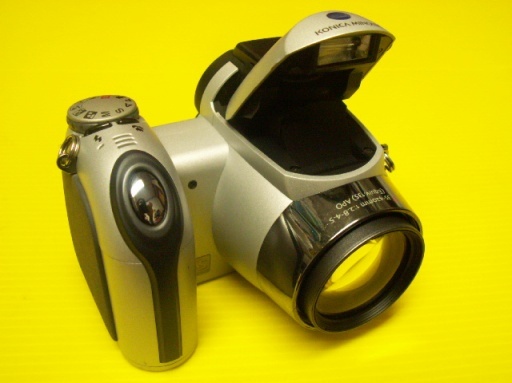 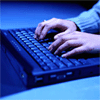 A Brief Look at Multimedia Data:Input and Format
Text and Static Data
 Source: keyboard, speech input, optical character recognition,
data stored on disk.
 Stored and input character by character:
A Brief Look at Multimedia Data:Input and Format
Text and Static Data

Storage of text is 1 byte per char / more bytes for Unicode.
– For other forms of data (e.g. Spreadsheet files). May store format as text (with formatting) others may use binary encoding.
Format: Raw text or formatted text e.g HTML, Rich Text Format (RTF), Word or a program language source (C, Pascal, etc..
A Brief Look at Multimedia Data:Input and Format
Graphics
 Format: constructed by the composition of primitive objects such as lines, polygons, circles, curves and arcs.
 Input: Graphics are usually generated by a graphics editor program (e.g. Illustrator).Graphics are usually editable.
A Brief Look at Multimedia Data:Input and Format
Graphics

Graphics input devices: keyboard (for text and cursor control), mouse, trackball or graphics tablet.
 graphics standards : OpenGL, PHIGS, GKS
 Graphics files usually store the primitive assembly
 Do not take up a very high storage overhead.
A Brief Look at Multimedia Data:Input and Format
Images
 Still pictures which (uncompressed) are represented as a bitmap (a grid of pixels).
 Input: digitally scanned photographs/pictures or direct from a digital camera.
 Input: May also be generated by programs “similar” to graphics, or animation programs.
A Brief Look at Multimedia Data:Input and Format
Images
Stored at 1 bit per pixel (Black and White), 8 Bits per pixel (Grey Scale, Colour Map) or 24 Bits per pixel (True Colour)
 Size: a 512x512 Grey scale image takes up 1/4 MB, a 512x512
24 bit image takes 3/4 MB with no compression.
A Brief Look at Multimedia Data:Input and Format
Images
This overhead soon increases with image size — modern
high digital camera 10+ Megapixels  29MB uncompressed!
 Compression is commonly applied.
A Brief Look at Multimedia Data:Input and Format
Audio
 Audio signals are continuous analog signals.
 Input: microphones and then digitised and stored
 CD Quality Audio requires 16-bit sampling at 44.1 KHz
Even higher audiophile rates (e.g. 24-bit, 96 KHz)
A Brief Look at Multimedia Data:Input and Format
Audio
1 Minute of Mono CD quality (uncompressed) audio requires 5 MB.
 1 Minute of Stereo CD quality (uncompressed) audio requires 10 MB.
 Usually compressed (E.g. MP3, AAC, Flac, Ogg Vorbis).
A Brief Look at Multimedia Data:Input and Format
Video 
Input: Analog Video is usually captured by a video camera and then digitized.
 There are a variety of video (analog and digital) formats
 Raw video can be regarded as being a series of single images.
There are typically 25, 30 or 50 frames per second.
A Brief Look at Multimedia Data:Input and Format
Video 
E.g. A 512  512 size monochrome video images take 6.25MB for a second to store uncompressed.
 Typical PAL digital video (720  576 pixels per colour frame).
High Definition video on Blu-ray (up to 19201080 = 2 Megapixels per frame) Digital video clearly needs to be compressed for most times.
Multimedia Data Compression
How can we compress data?
Lossy v Lossless :
Lossless : Ideal (e.g. zip, unix compress) not good enough for MM data!
Lossy :Throw away nonessential (perceptually less relevant) parts of the data stream FILTER the data somehow. Examples: MP3, JPEG, MPEG Video
Multimedia uses and application examples:
Video conferencing
Multimedia kiosk in shopping mall
LED display panel in bus stops
Web-based learning systems
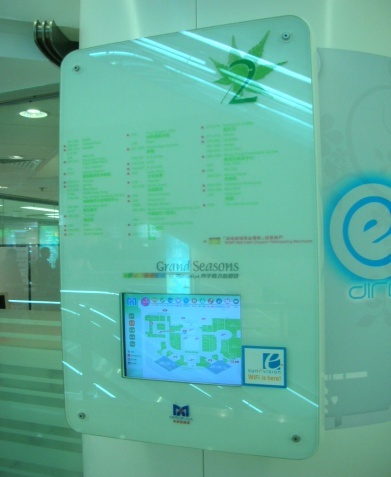 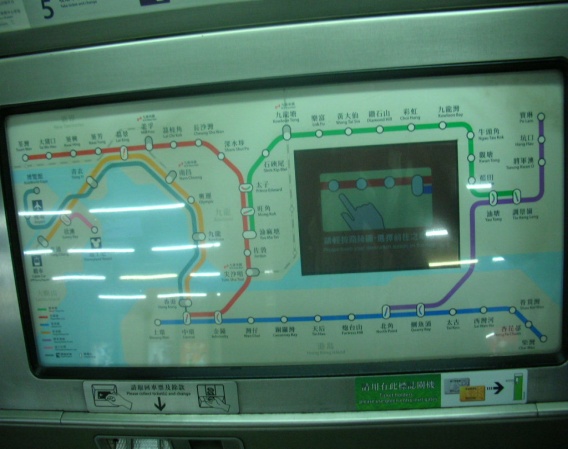 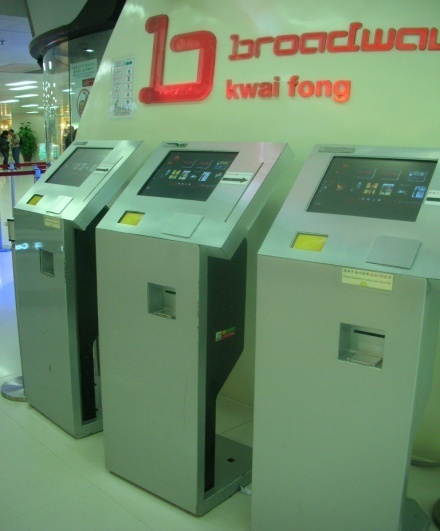